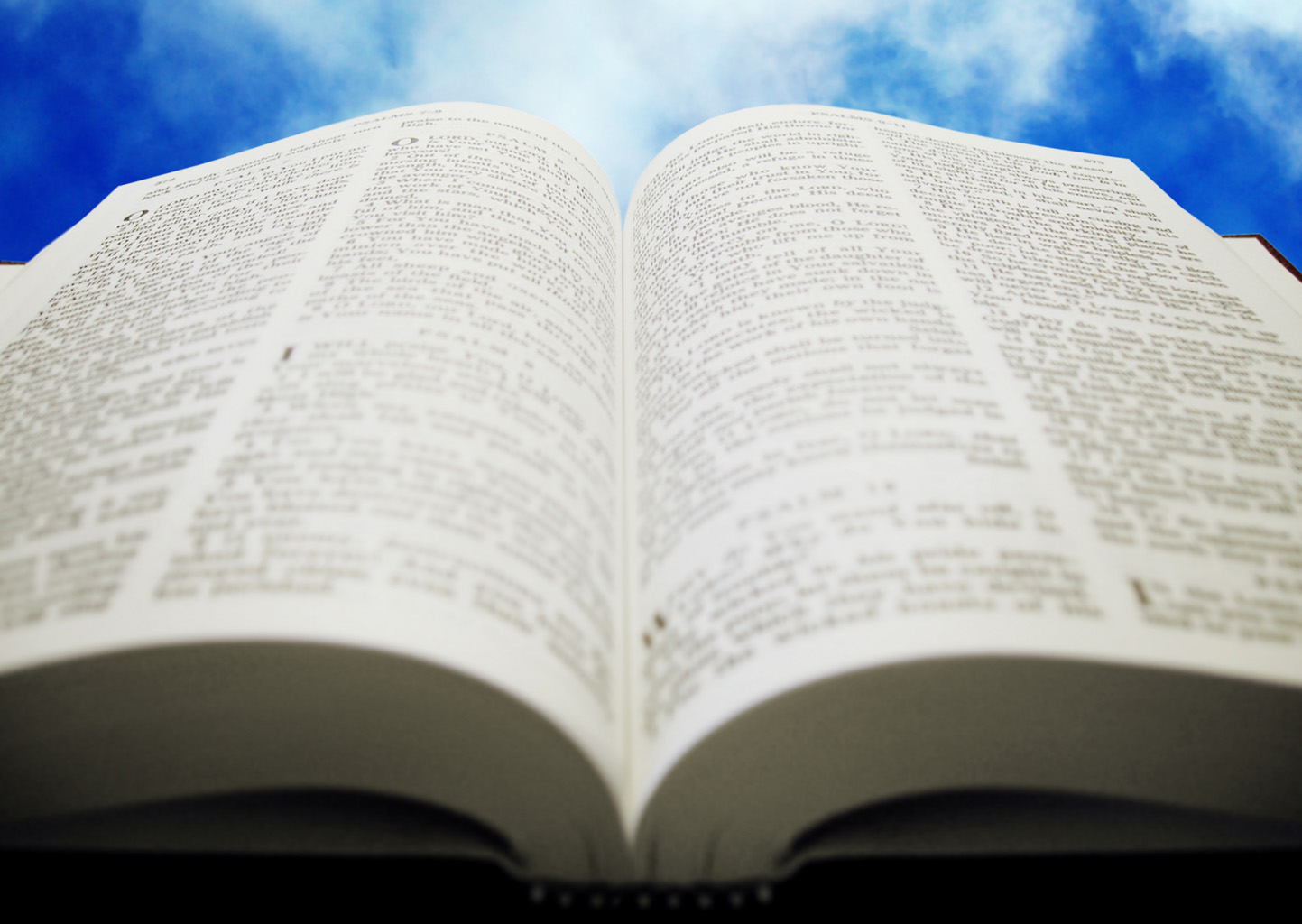 Welcome!
Sunday
Worship 		  			10:00 AM
Sunday
Bible Class (Livestream) 	 	5:00 PM
Wednesday
Bible Class 			 	7:00  PM
www.SunsetchurchofChrist.net
1 Corinthians 16:2
On the first day of the week let each one of you lay something aside, storing up as he may prosper, that there be no collections when I come.



The collection basket 
is in the foyer
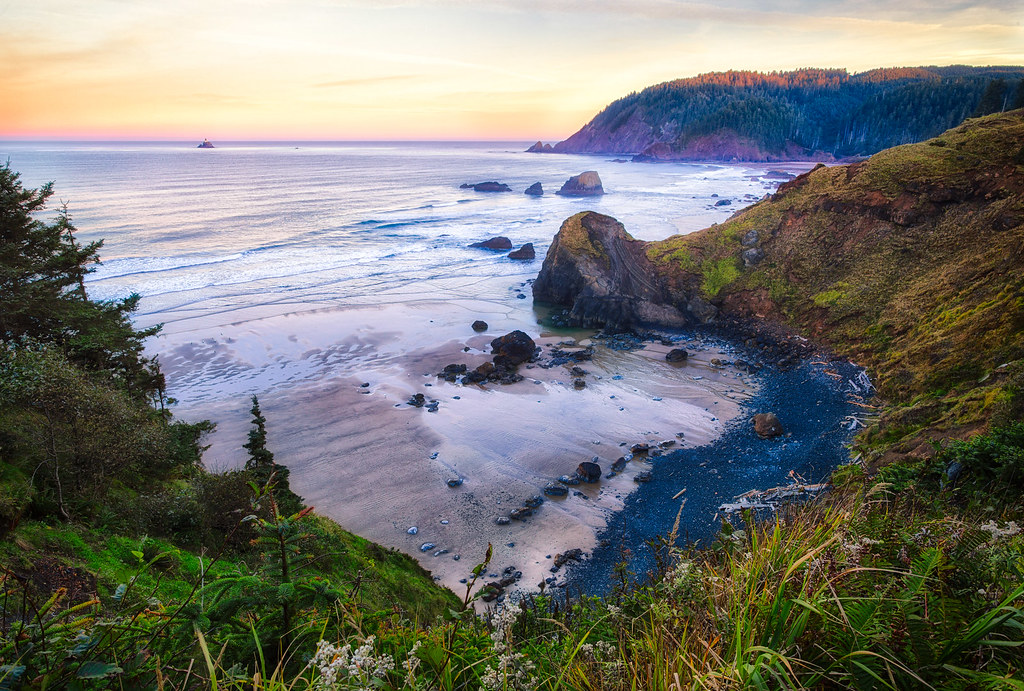 God’s Nature in NatureRomans 1
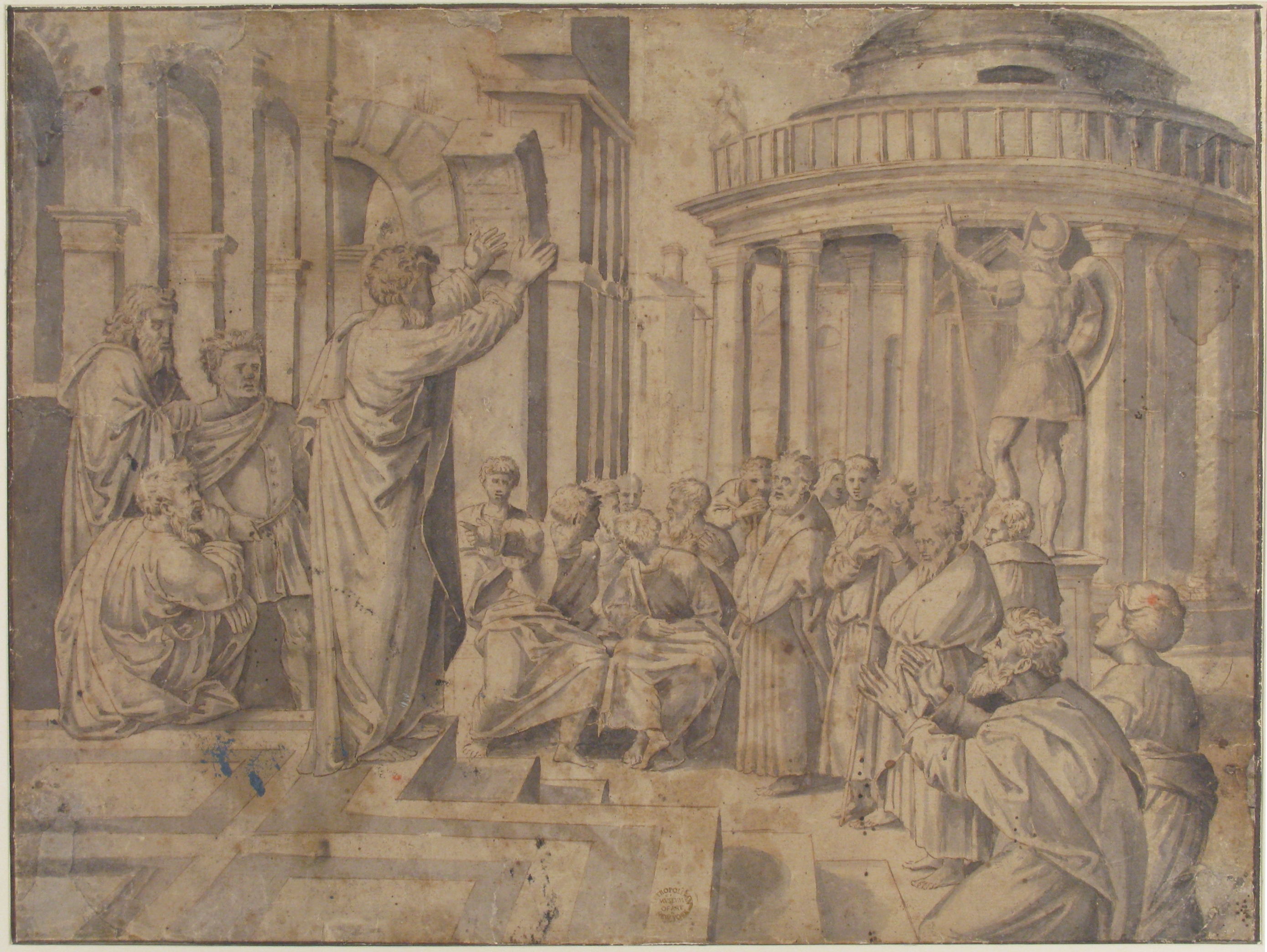 Paul’s Naturalist Sermons
Acts 14:15-17
 1. All men have the same nature
	Conclusion: all men have the same God
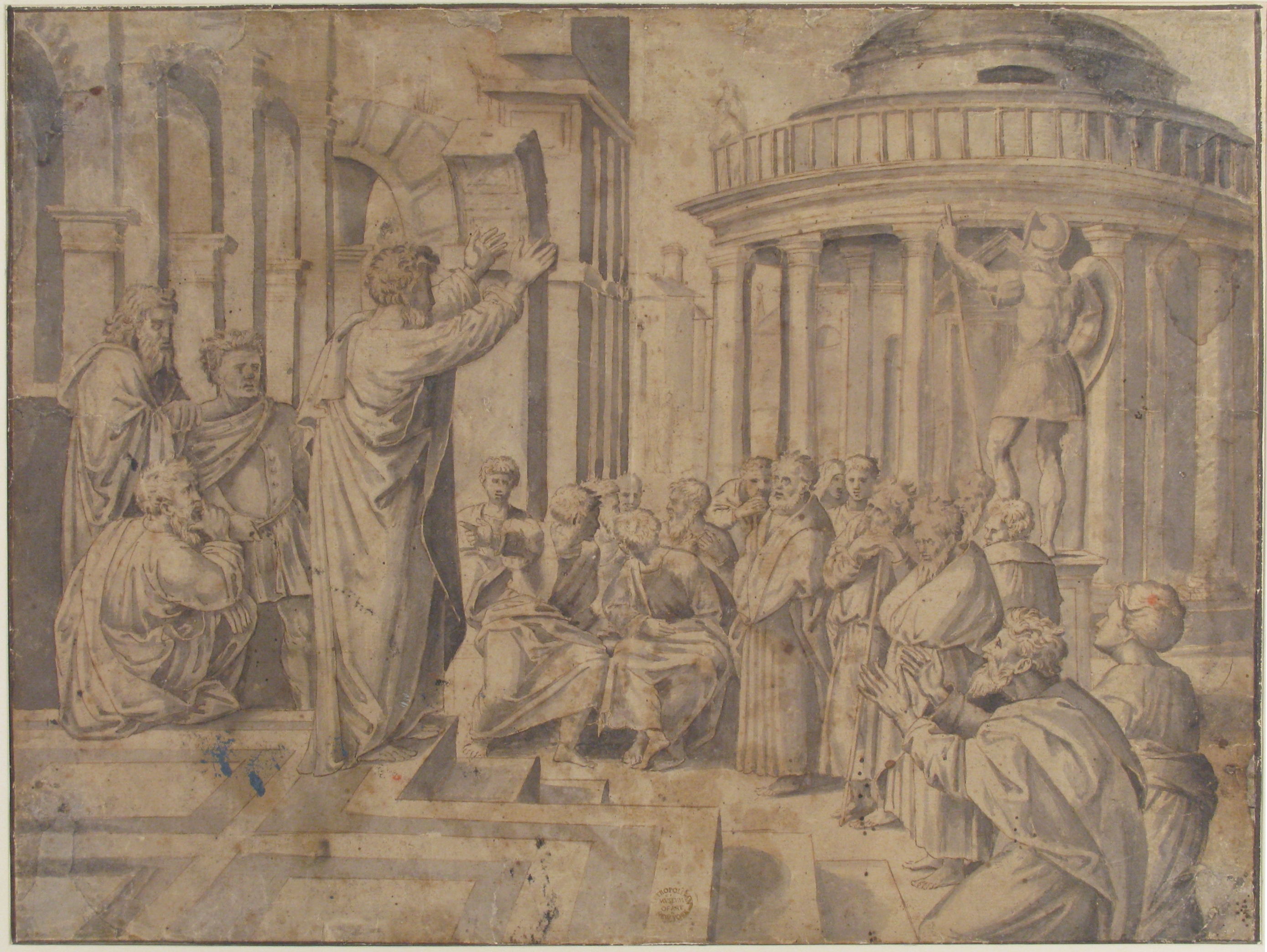 Paul’s Naturalist Sermons
Acts 14:15-17
 1. All men have the same nature
 2. All nature follows the same rules
	Conclusion: One God created all nature
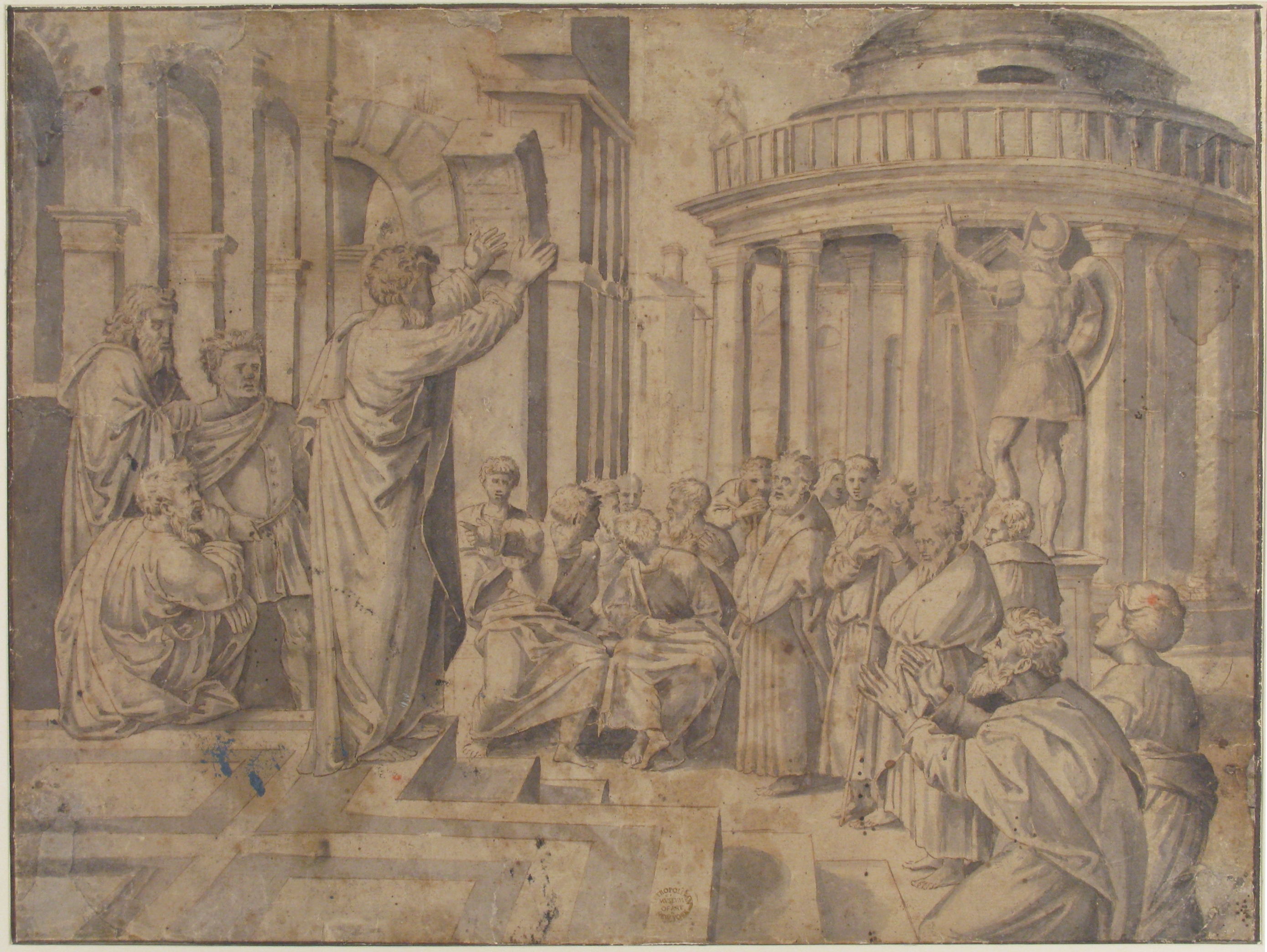 Paul’s Naturalist Sermons
Acts 14:15-17
 1. All men have the same nature
 2. All nature follows the same rules
 3. Nature provides our needs
	Conclusion: God provides for us
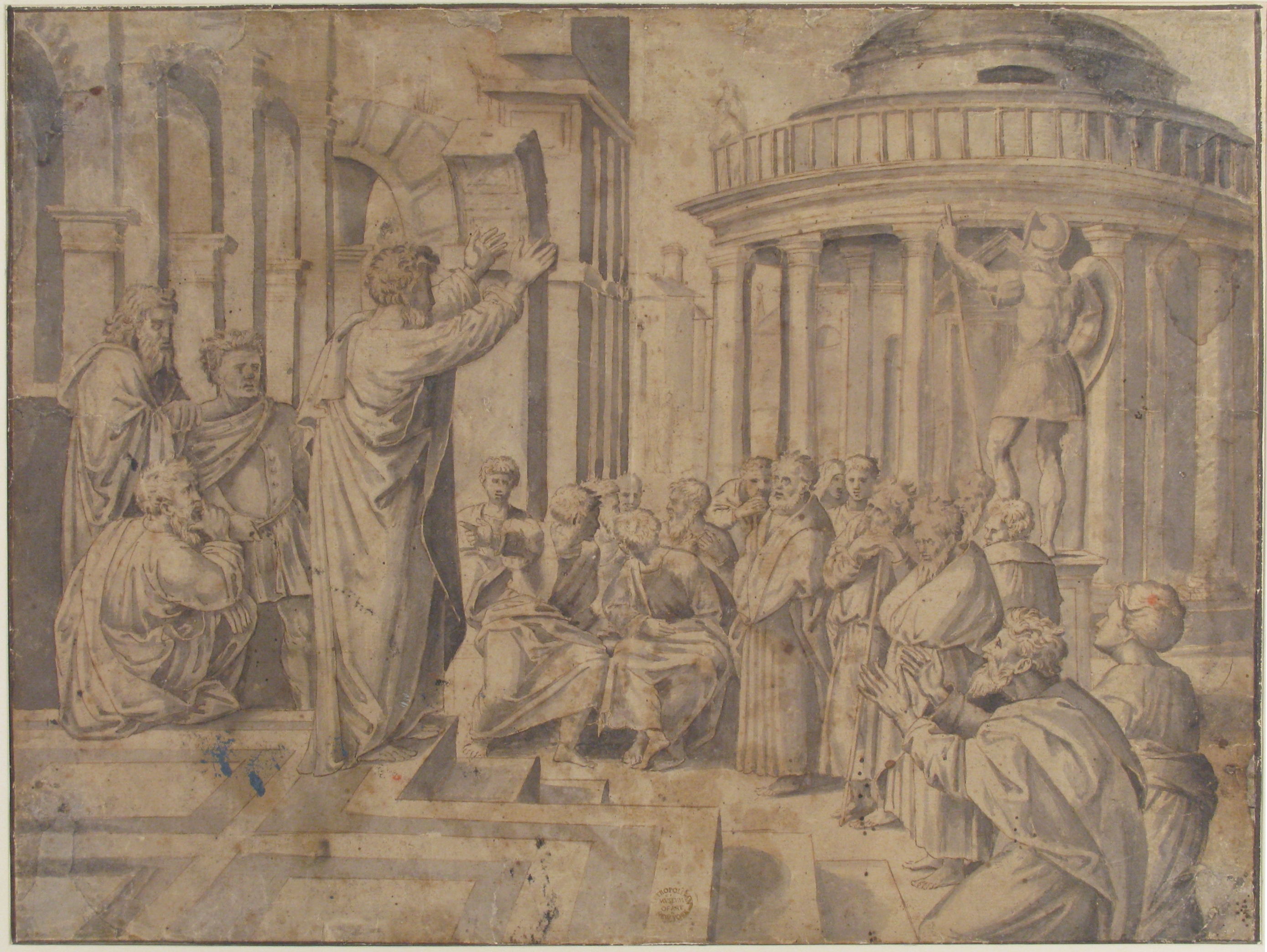 Paul’s Naturalist Sermons
Acts 17:22-31
 1. All life comes from the Creator
	Conclusion: we cannot make God(s)
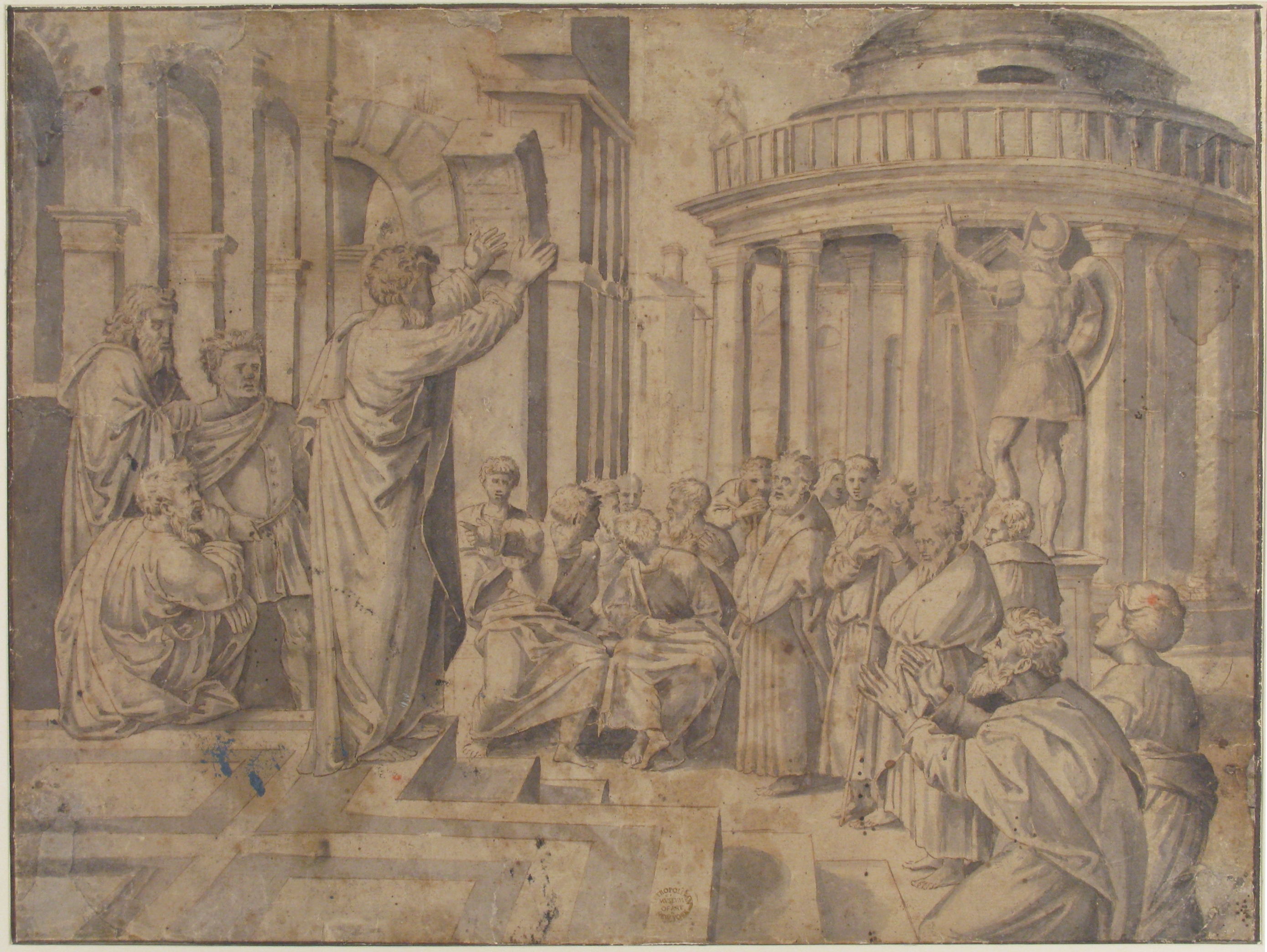 Paul’s Naturalist Sermons
Acts 17:22-31
 1. All life comes from the Creator
 2. All men have limited lives
	Conclusion: God has a purpose for us
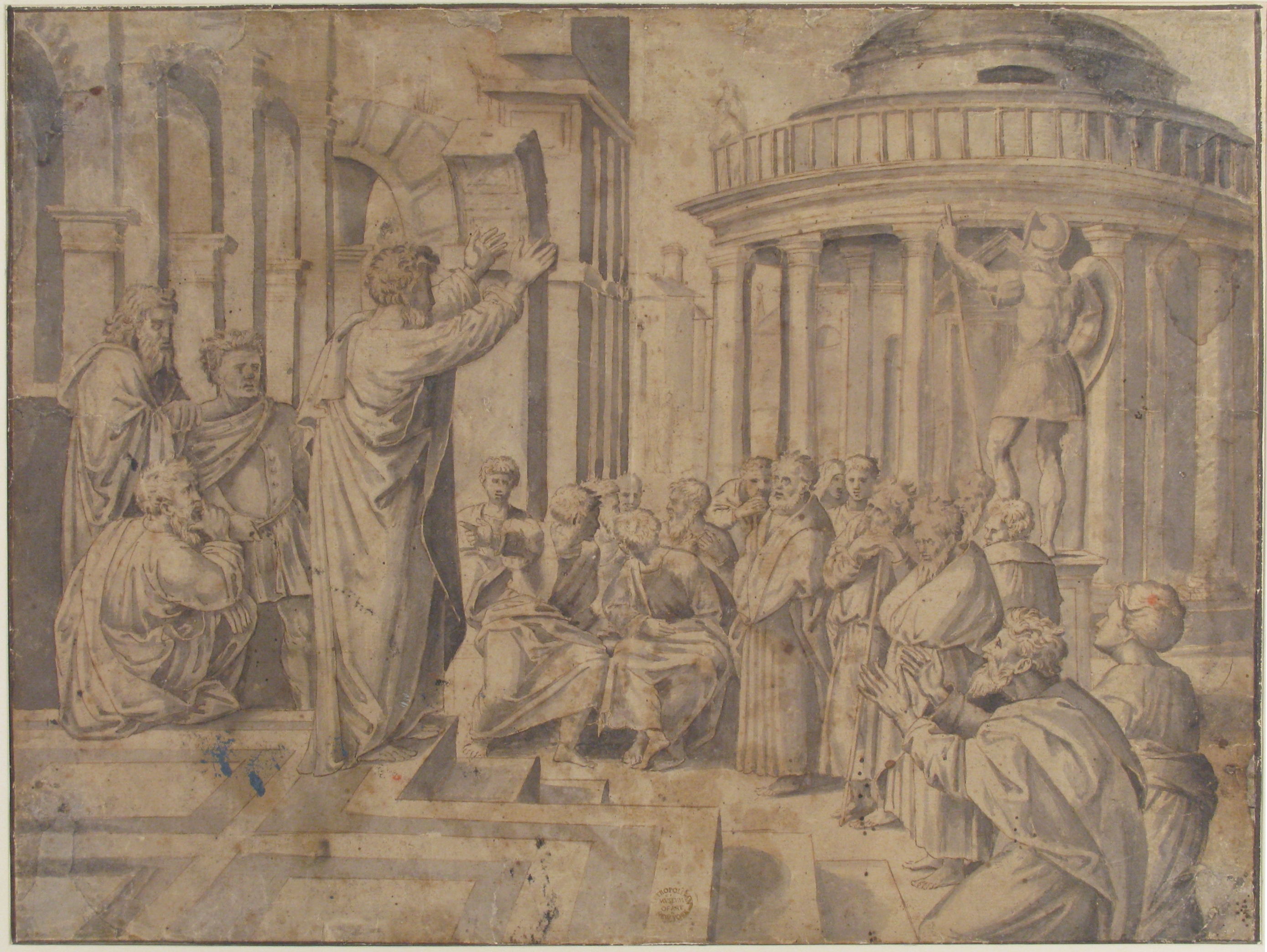 Paul’s Naturalist Sermons
From these lessons we learn:
	One God created all things
	All men have One God
	God loves us and provides for us
	God has a purpose for us
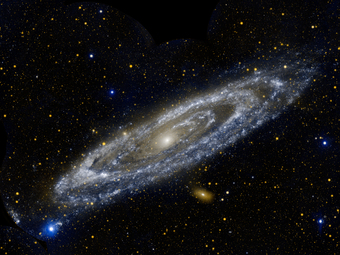 Things Revealed in Nature
The Nature of God
	Power without measure
	
Conclusion:
God’s Divine Power is beyond imagination
[Speaker Notes: If God’s power can hold the universe together, then it can accomplish more mundane tasks such as:
Keeping the Bible intact for 3500 years
Raising us from the dead]
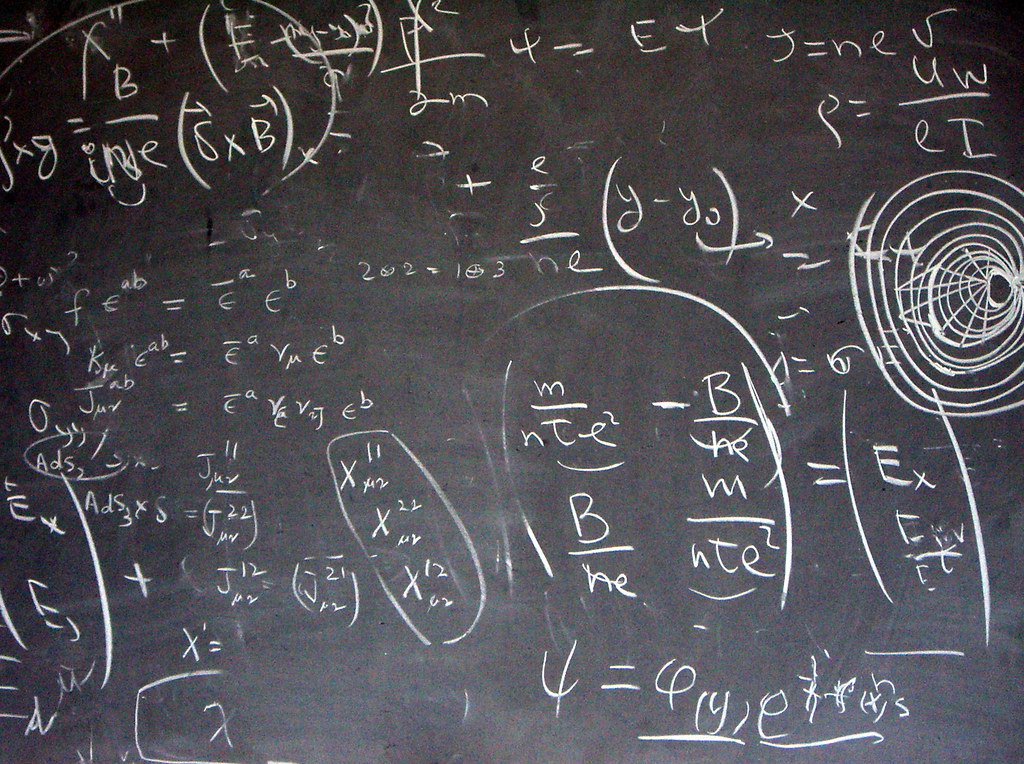 Things Revealed in Nature
The Nature of God and Law 
	Natural laws are never broken
	Spiritual laws are absolute too

Conclusion:
Truth is objective and not subjective
[Speaker Notes: Laws of nature are never broken
 Jer 33:20 "Thus says the LORD: 'If you can break My covenant with the day and My covenant with the night, so that there will not be day and night in their season, Jer 33:21 'then My covenant may also be broken with David My servant, so that he shall not have a son to reign on his throne, and with the Levites, the priests, My ministers.]
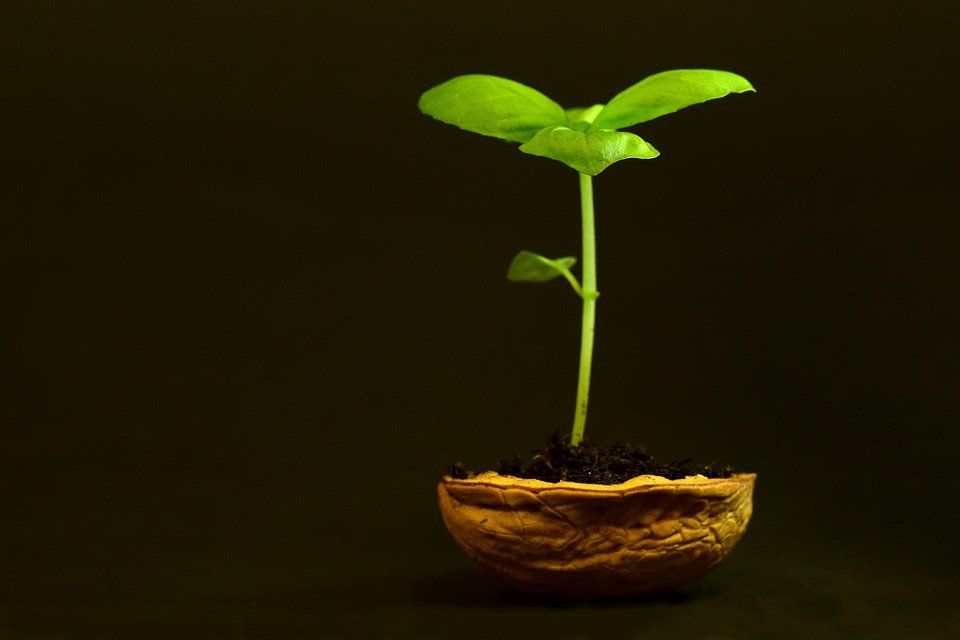 Things Revealed in Nature
The Nature of God’s Promises
	God’s natural promises are certain
	God’s spiritual promises are certain
Conclusion
God keeps His promises
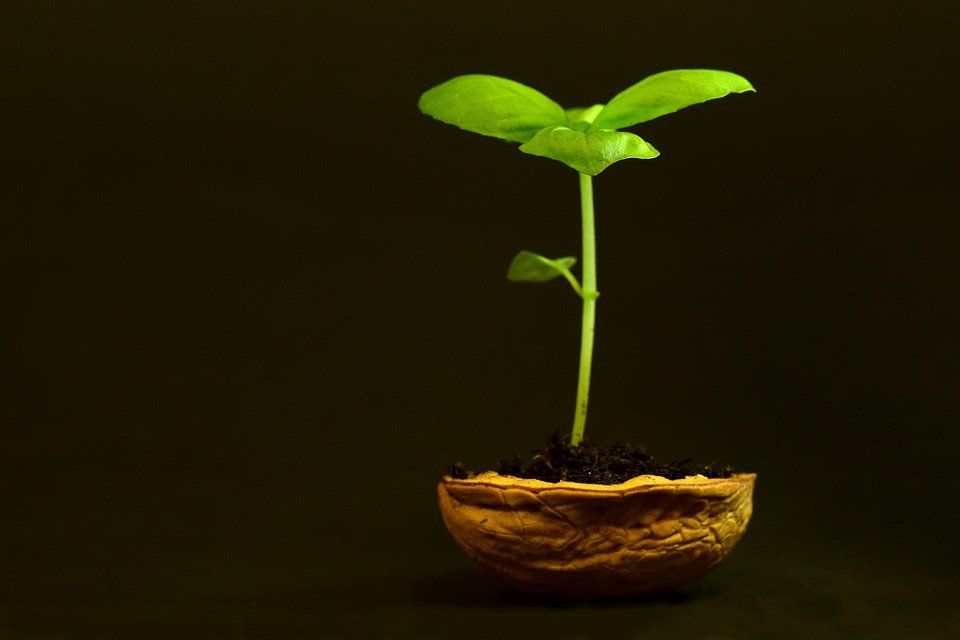 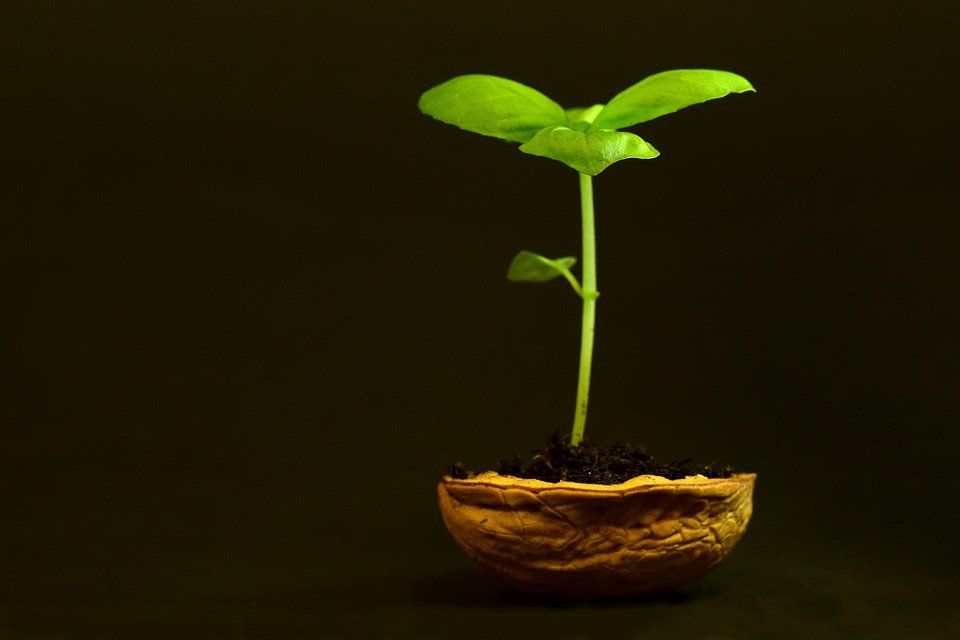 A Natural Promise of Life
The Word of God is a seed
"Now the parable is this: The seed is the word of God.” 															Luke 8:11
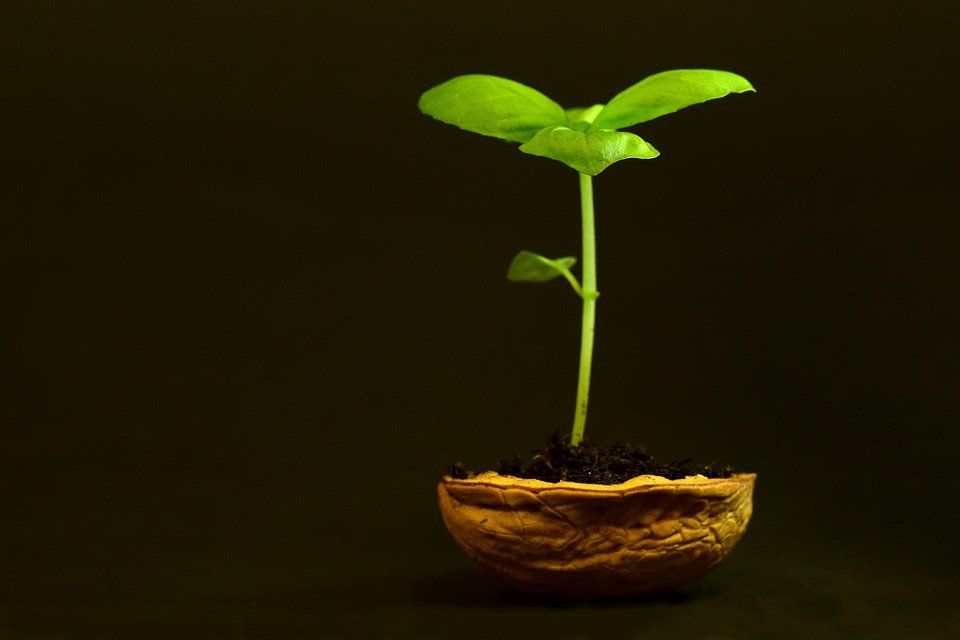 A Natural Promise of Life
The Word of God is a seed
Our hearts are the soil
Lay aside all filthiness and overflow of wickedness, and receive with meekness the implanted word, which is able to save your souls. 																James 1:21
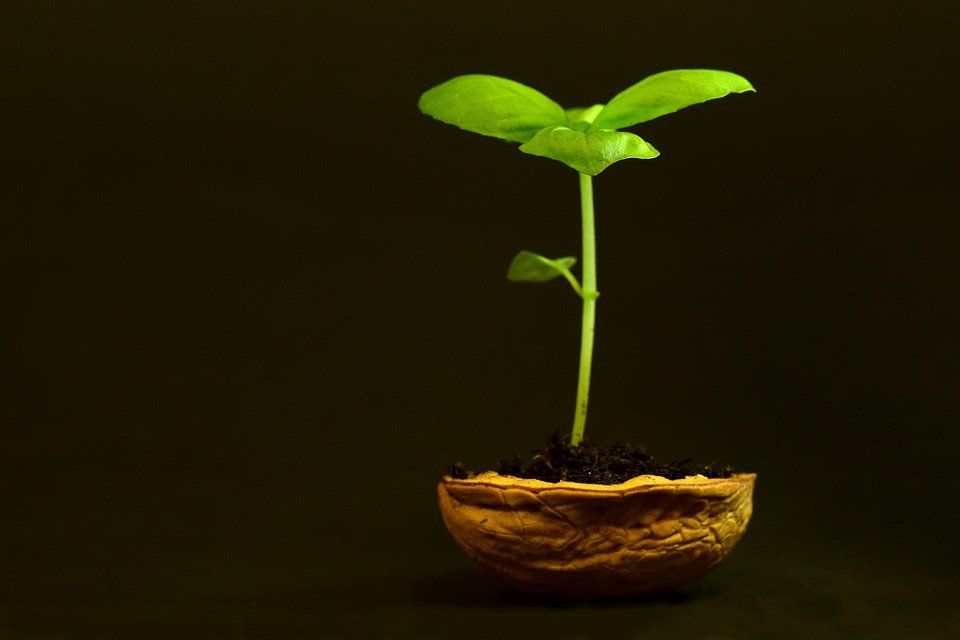 A Natural Promise of Life
The Word of God is a seed
Our hearts are the soil
We receive the seed 
	To believe and confess
	To repent of our sins
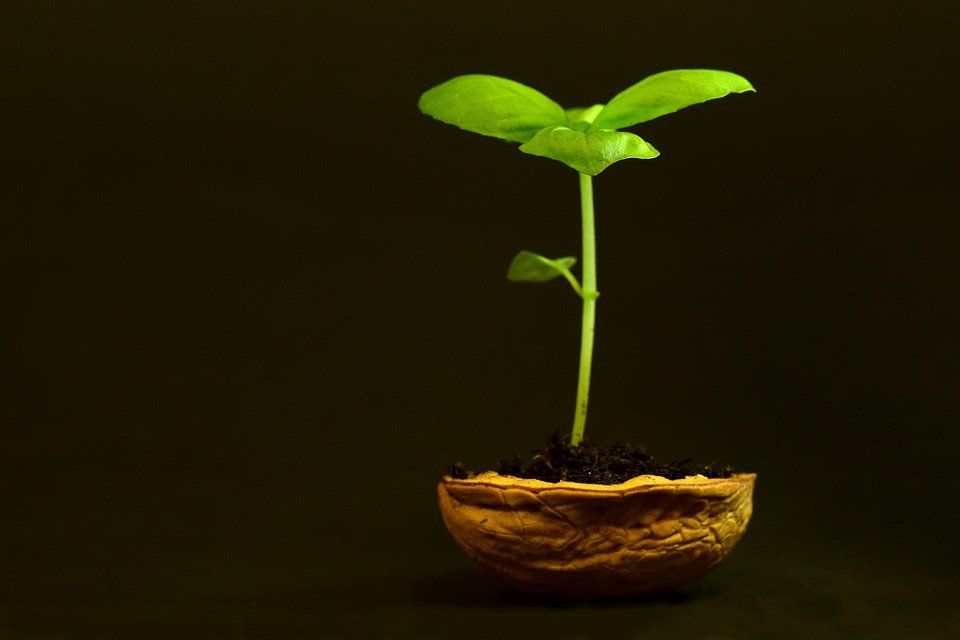 A Natural Promise of Life
The Word of God is a seed
Our hearts are the soil
We receive the seed 
Adding water brings life
"He who believes and is baptized will be saved; but he who does not believe will be condemned” 				Mark 16:16
A Natural Promise of Life
The Word of God is a seed
Our hearts are the soil
Lay aside all filthiness and overflow of wickedness, and receive with meekness the implanted word, which is able to save your souls. 			James 1:21